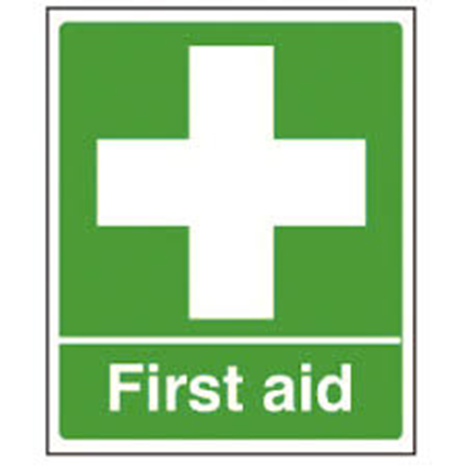 Raf Godlewski – 
07958 520519
Emergency 999
National non-emergency 111
Emergency number 112 will work on any mobile
Non Emergency Police 101